3.2 Conditional Probability and the Multiplication Rule
Finding Conditional Probabilities
Finding Conditional Probabilities
1. Two cards are selected in sequence from a standard deck. Find the probability that the second card is a queen, given that the first card is a king. (Assume that the king is not replaced.)
Finding Conditional Probabilities
2. The table below shows the results of a study in which researchers examined a child’s IQ and the presence of a specific gene in the child. Find the probability that a child has a high IQ, given that the child has the gene.
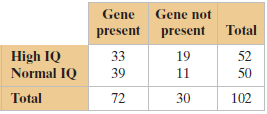 Classifying Events as Independent or Dependent
Classifying Events as Independent or Dependent
Selecting a king from a standard deck not replacing it, and then selecting a queen from the deck.
2. Tossing a coin and getting a head and then rolling a six-sided die and obtaining a 6.
3. Driving over 85 miles per hour and then getting in a car accident. (based on information that you know)
Multiplication Rule to Find Probabilities
Using the Multiplication Rule to Find Probabilities
Two cards are selected, without replacing the first card, from a standard deck. Find the probability of selecting a king and then selecting a queen.
First, check to see if they are independent
Then, determine probabilities and multiply
Using the Multiplication Rule to Find Probabilities
A coin is tossed and a die is rolled. Find the probability of tossing a head and then rolling a 6.
Using the Multiplication Rule to Find Probabilities
Using the Multiplication Rule to Find Probabilities
More than 15,000 U.S. medical school seniors applied to residency programs in 2009. Of those, 93% were matched with residency positions. Eighty-two percent of the seniors matched with residency positions were matched with one of their top three choices. Medical students electronically rank the residency programs in their order of preference, and program directors across the United States do the same. The term “match” refers to the process whereby a student’s preference list and a program director’s preference list overlap, resulting in the placement of the student in a residency position.
1. Find the probability that a randomly selected senior was matched with a residency position and it was one of the senior’s top three choices.
2. Find the probability that a randomly selected senior who was matched with a residency position did not get matched with one of the senior’s top three choices.
Practice Problems
Pg. 150 # 1 – 7, 9, 12, 18, 19, 20, 22, 30